Short news on the FATALIC project
Wednesday Tile Upgrade meeting
2016 May 4
Roméo Bonnefoy and François Vazeille
Communication Main Board-Daughter Board 4: Stand by since the expert week 
      Delivery the next week of a new laptop dedicated to the readout under Linux.
      Software get from CERN (Thank you Alberto) and soon put on the laptop.

Ongoing studies on the FATALIC-integrator for very low currents: 
      several options are considered.

Delivery of new PCBs for 60 new Dividers and 60 new All-in-One cards.
Cabling started (see next slides):
      enough cards to equip 2 Mini-Drawers (about 30 of each type).

Milling of 2 Mini-Drawers performed  to welcome cooling bridges,
    + additional holes to fix the Clermont-Ferrand Main Boards (see next slides).
1
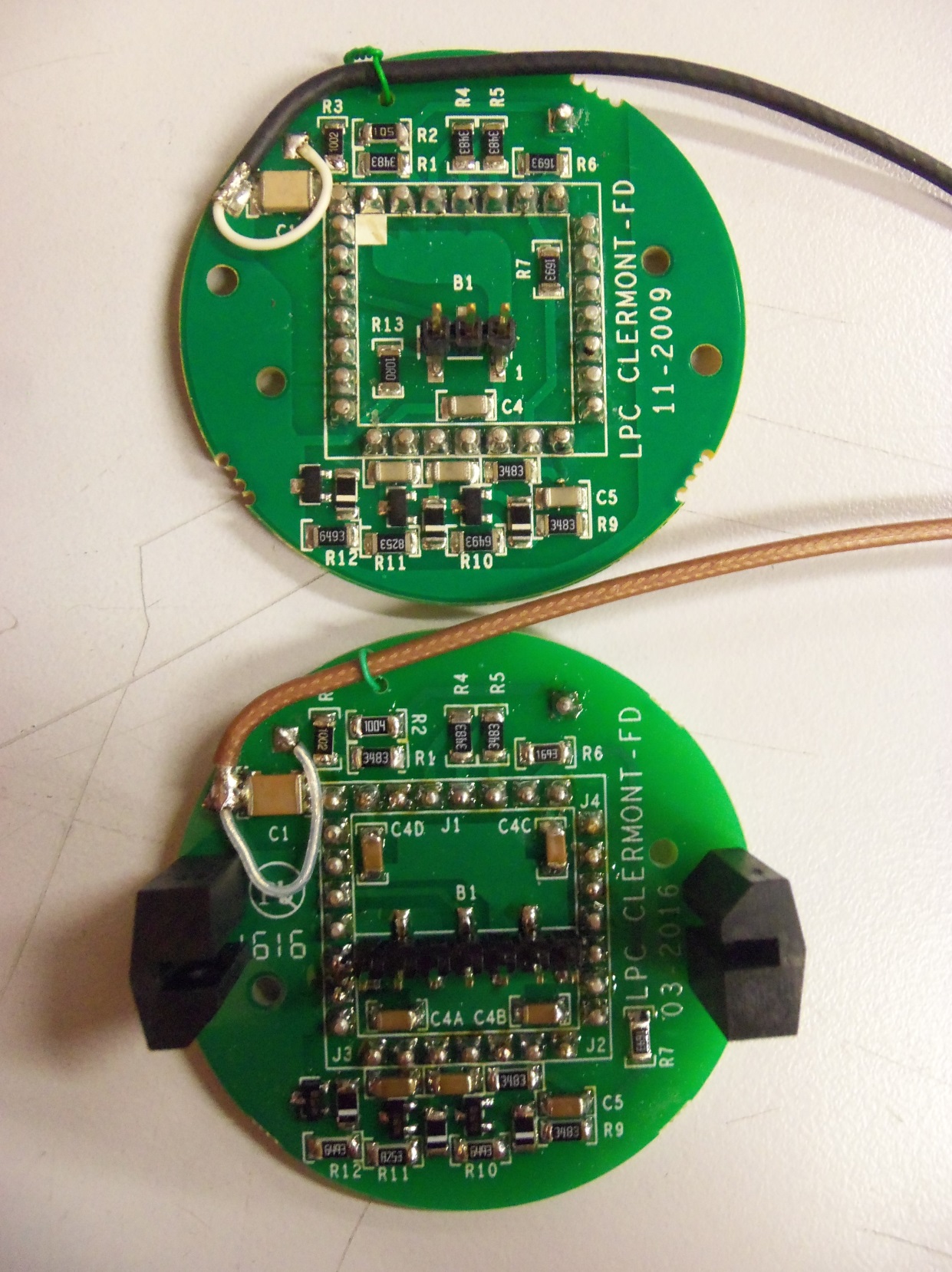 Active Dividers
Old
Improved ground connections.
All Dynode 8 PMT pins used.
7 pin-connector.
New
2
All-in-One cards
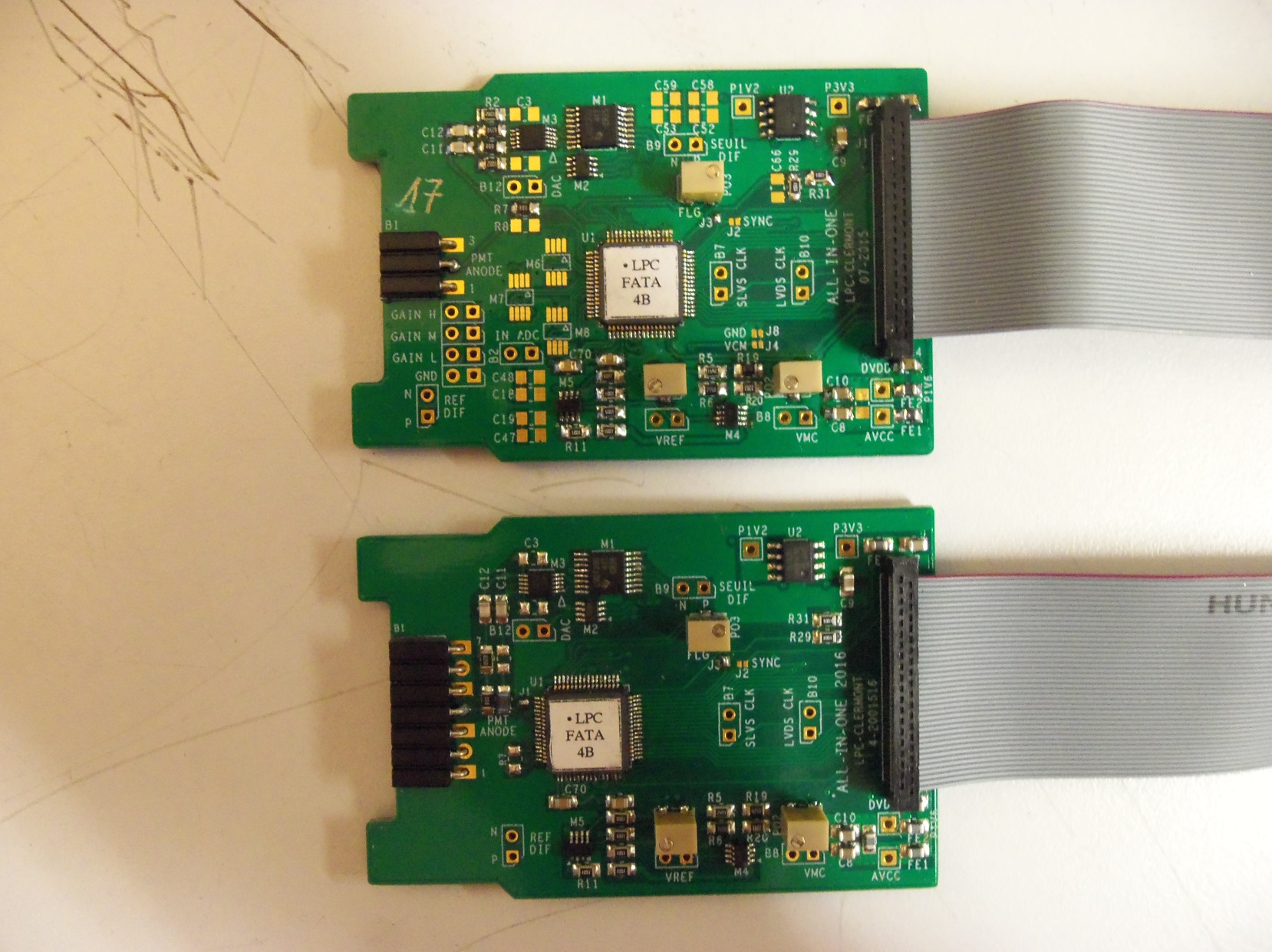 Improved ground connections.
FATALIC close to connector
    and analog track shorter .
7 pin-connector.
New
Old
3
Mini-Drawers
Milling for the cooling bridge
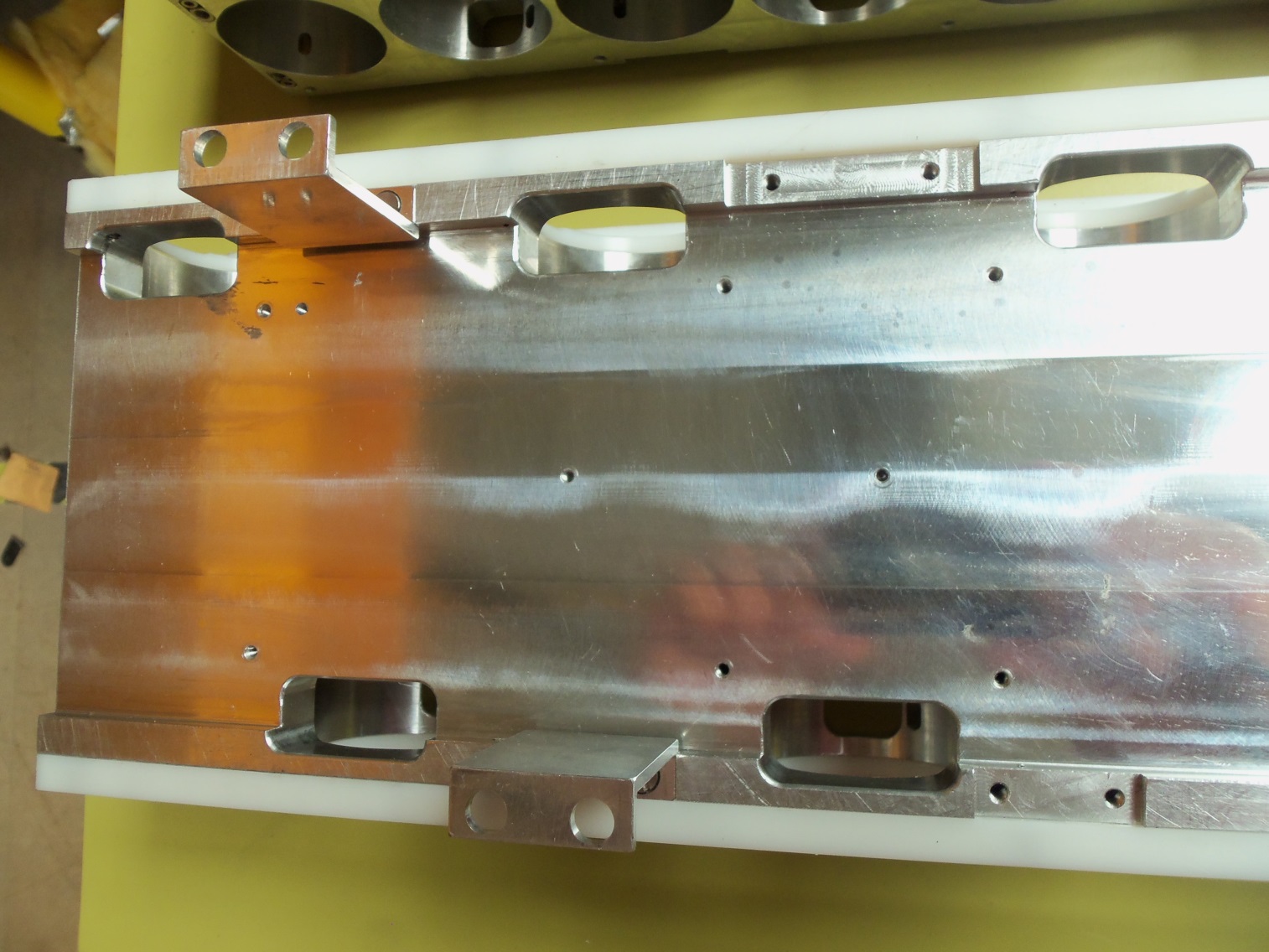 New threads for the 
Main Board
4